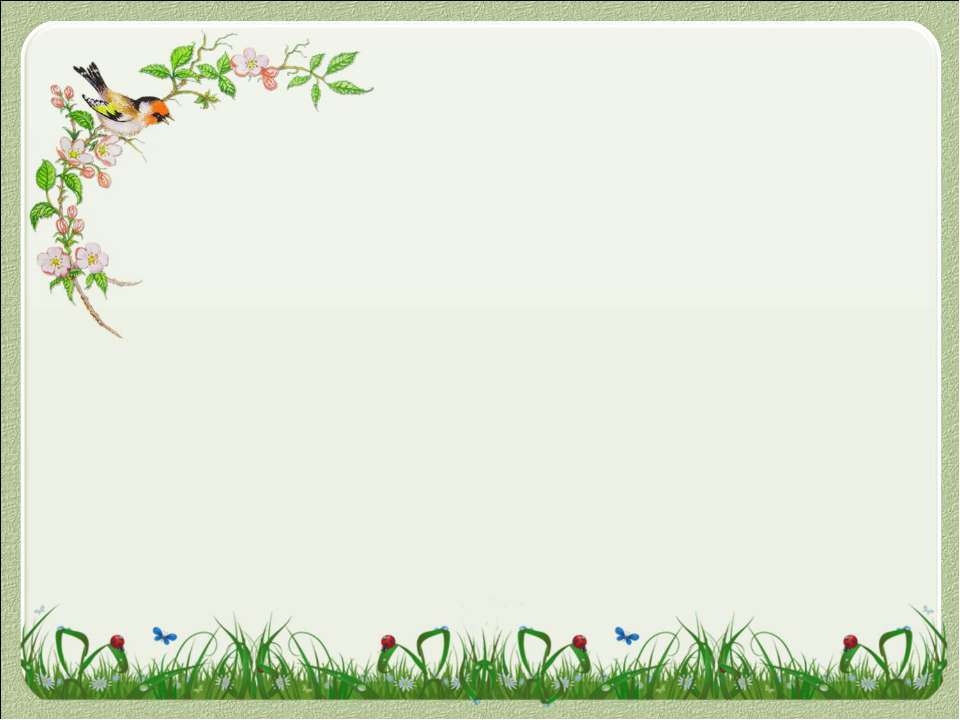 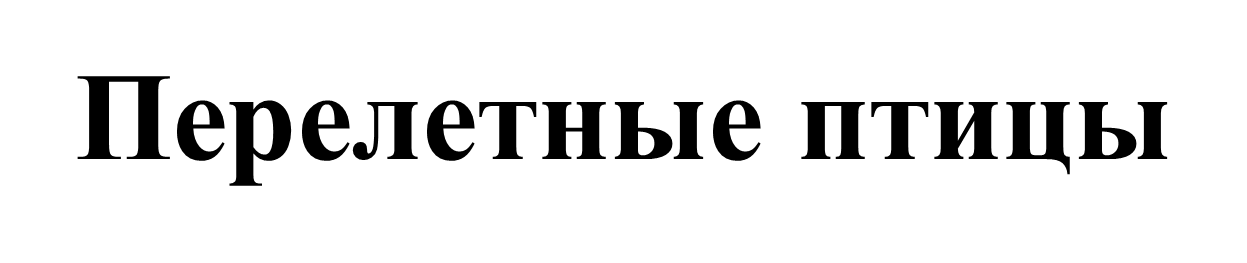 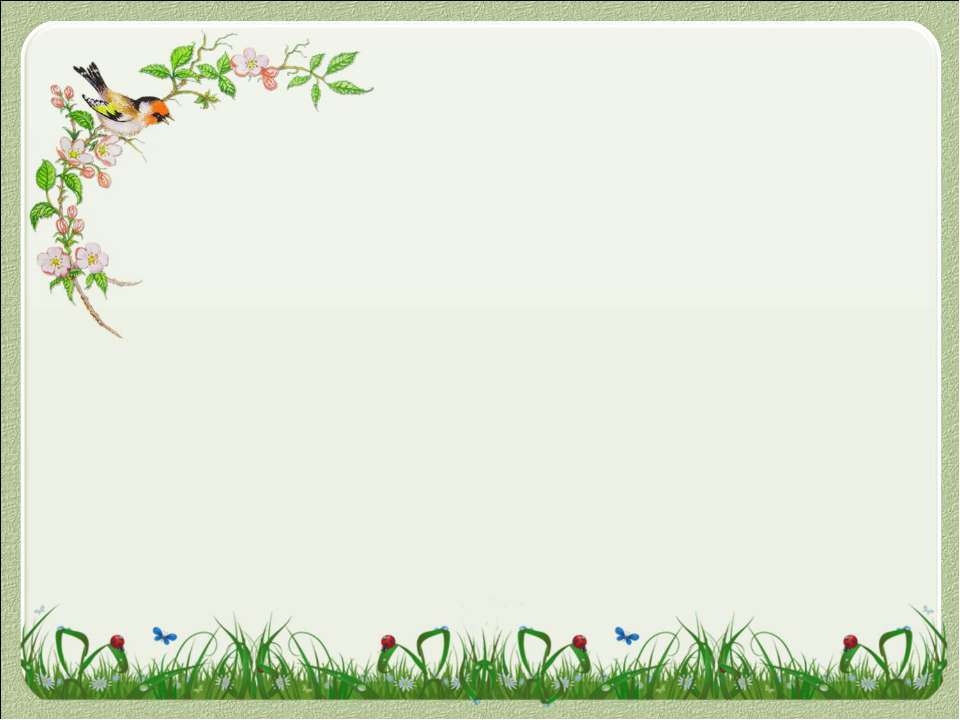 Весной все оживает, птицы радуются теплу и солнечным лучам, повсюду слышны трели, песни, чириканья, мелодичный свист. Вот возвращаются с теплых краев перелетные птицы - грач, жаворонок, скворец, зяблик, ласточка... Они весной строят гнёзда и откладывают в них яйца. Некоторые птицы уже в конце весны успевают вывести птенцов.
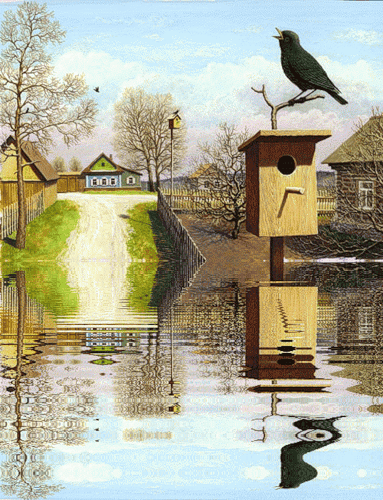 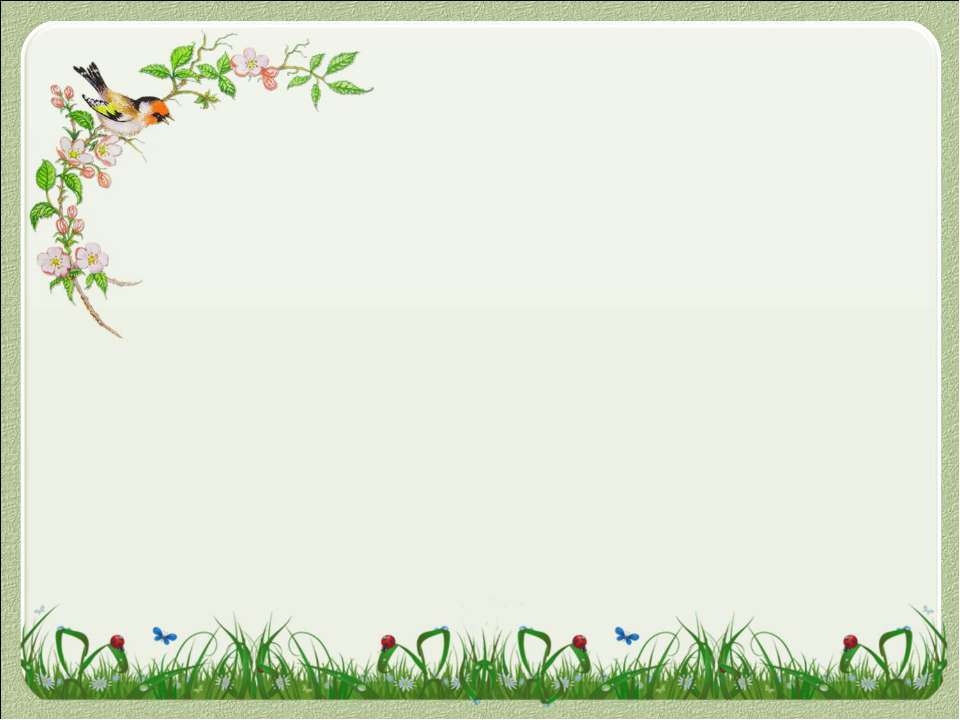 Всех прилётных птиц черней, Чистит пашню от червей. Взад-вперёд по пашне вскачь. А зовётся птица ...
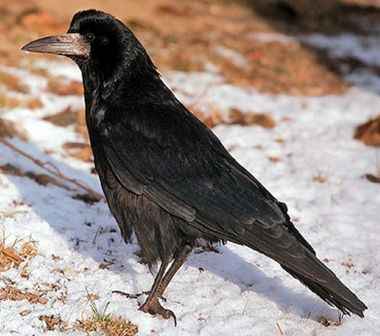 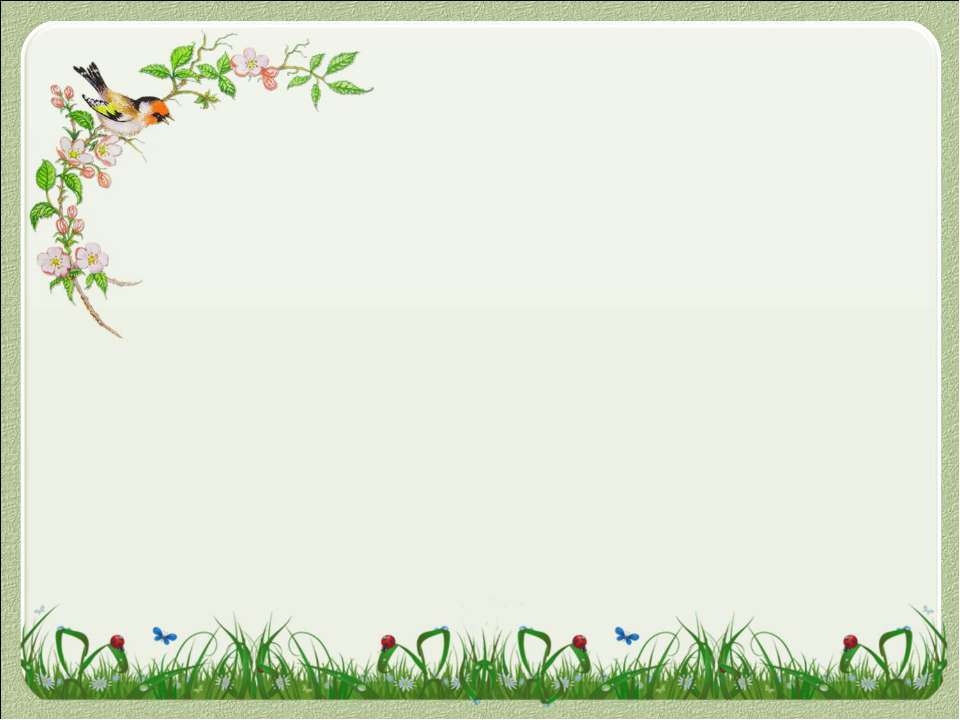 Грачи всеядны, питаются  различными насекомыми, дождевыми червями, мышевидными грызунами (которых они находят, копаясь в земле своим крепким клювом), плодами и семенами овощных и плодово-ягодных культур. Уничтожением вредителей (клопов-черепашек, долгоносиков, гусениц лугового мотылька, совок, грызунов) грачи приносят несомненную пользу.
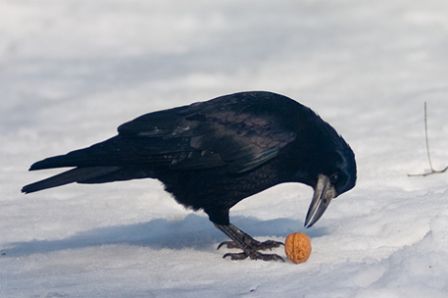 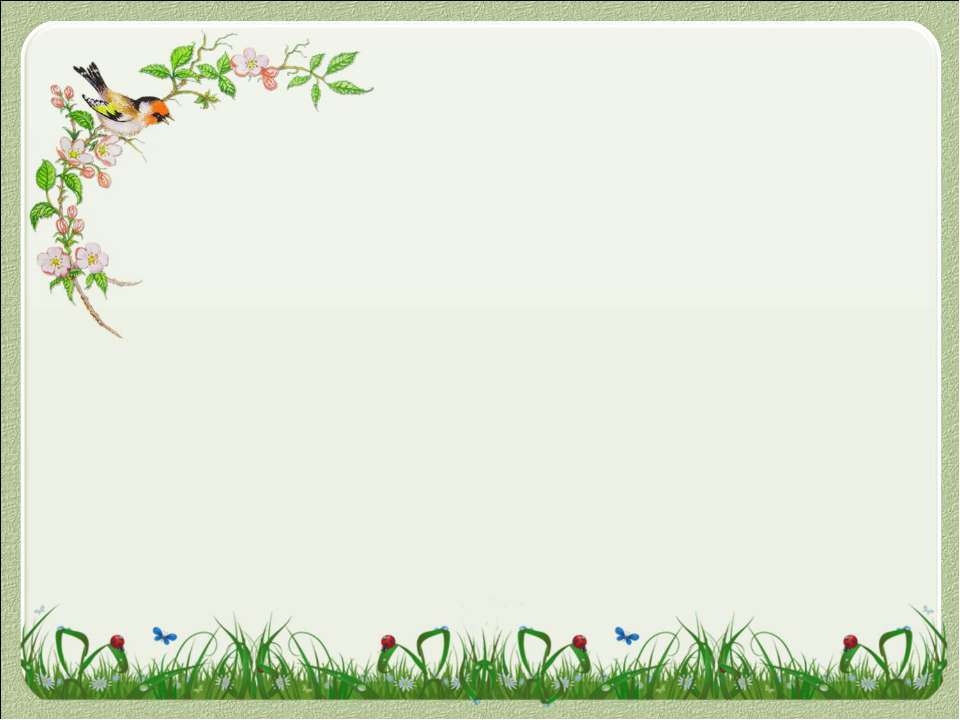 Высоко под облаками,Над полями и лугами,Словно выпорхнув спросонок,Песнь заводит…
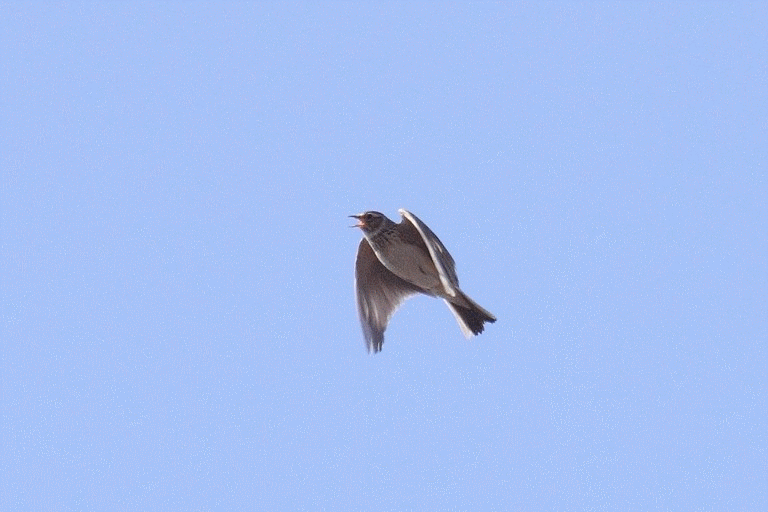 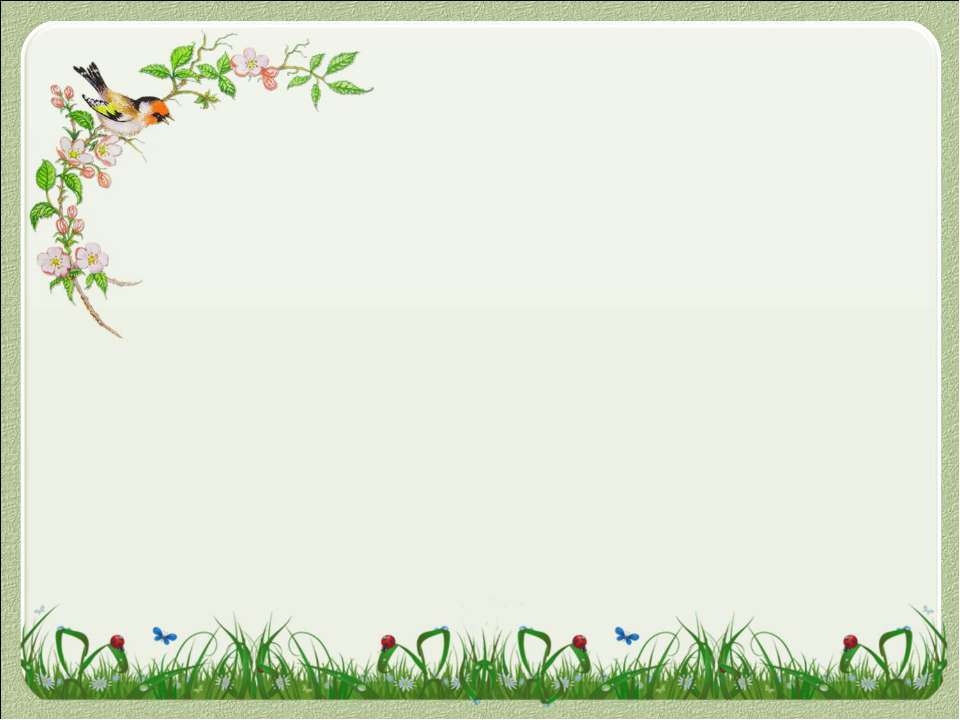 Жаворонки прилетают очень рано - как только возникают проталины. Питаются растительной пищей: семенами различных трав и злаковых растений. Мелкие жучки, пауки, личинки различных насекомых, куколки бабочек — это основная пища жаворонков. Охотится эта птица всегда на земле, не ловит насекомых в полёте.
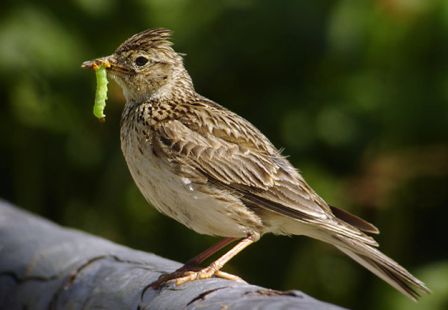 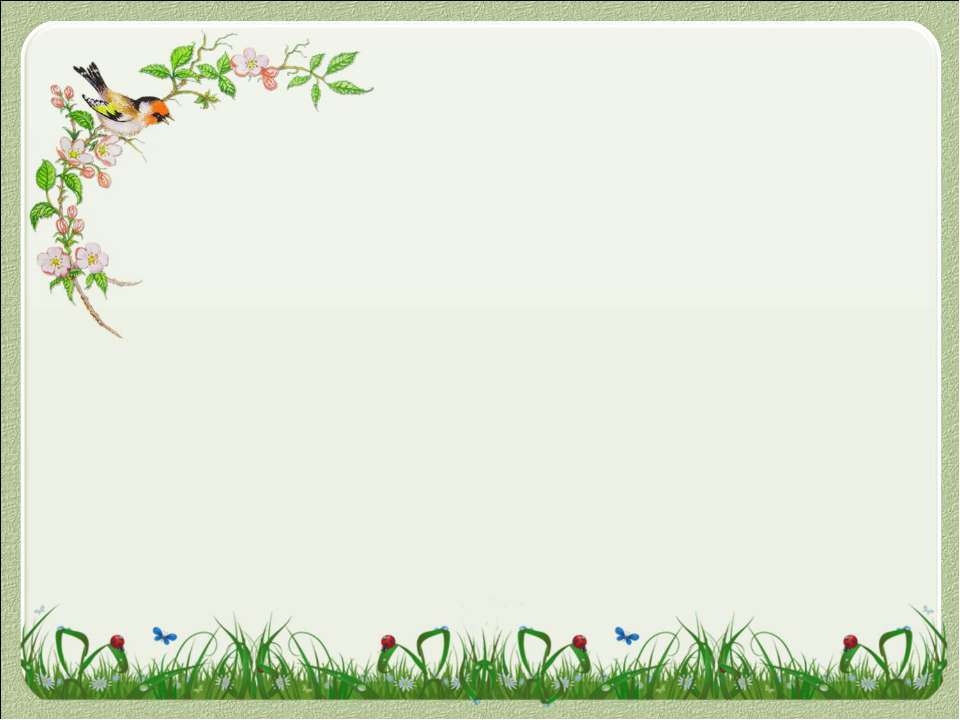 Лучшим местом для устройства гнездовий для этих птиц являются поля. Гнездо очень простое, строится оно в ямке на земле, среди травы. Гнездо маскируется очень тщательно, его трудно обнаружить.
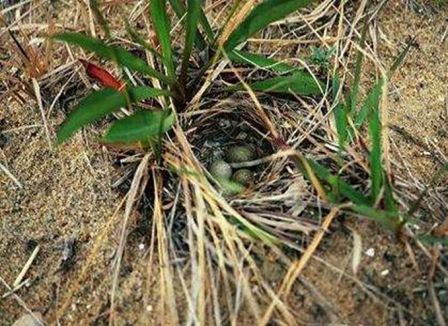 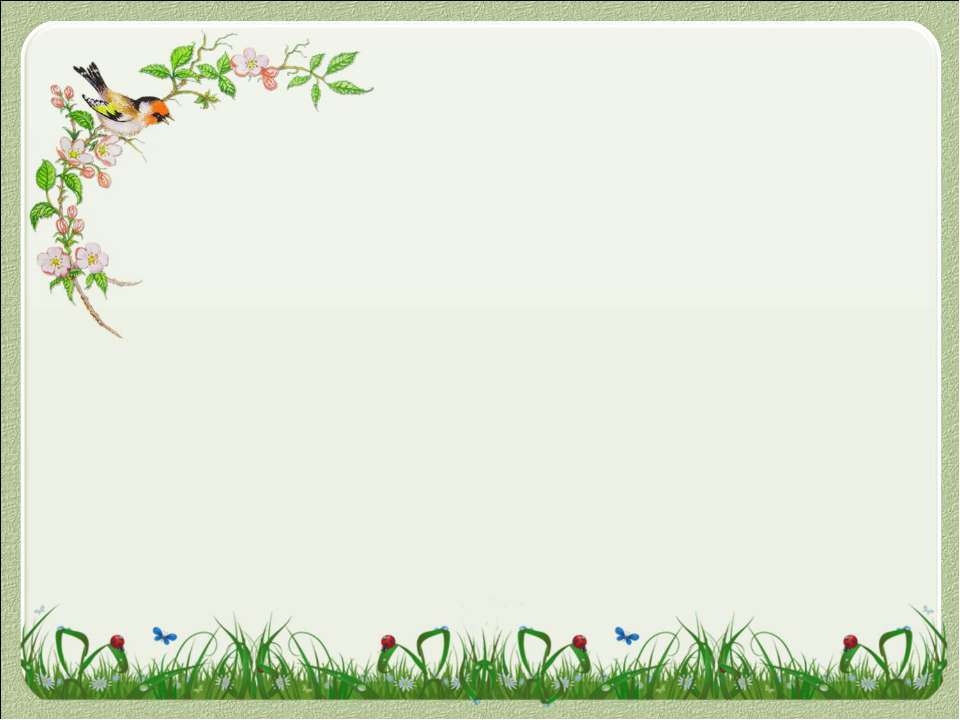 На шесте веселый домС круглым, маленьким окном.Чтоб уснули детиДом качает ветер.На крыльце поет отец,Он и летчик и певец!
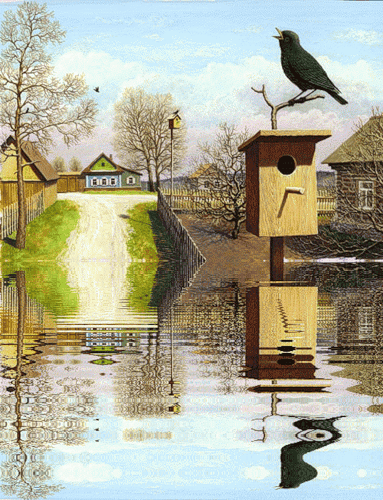 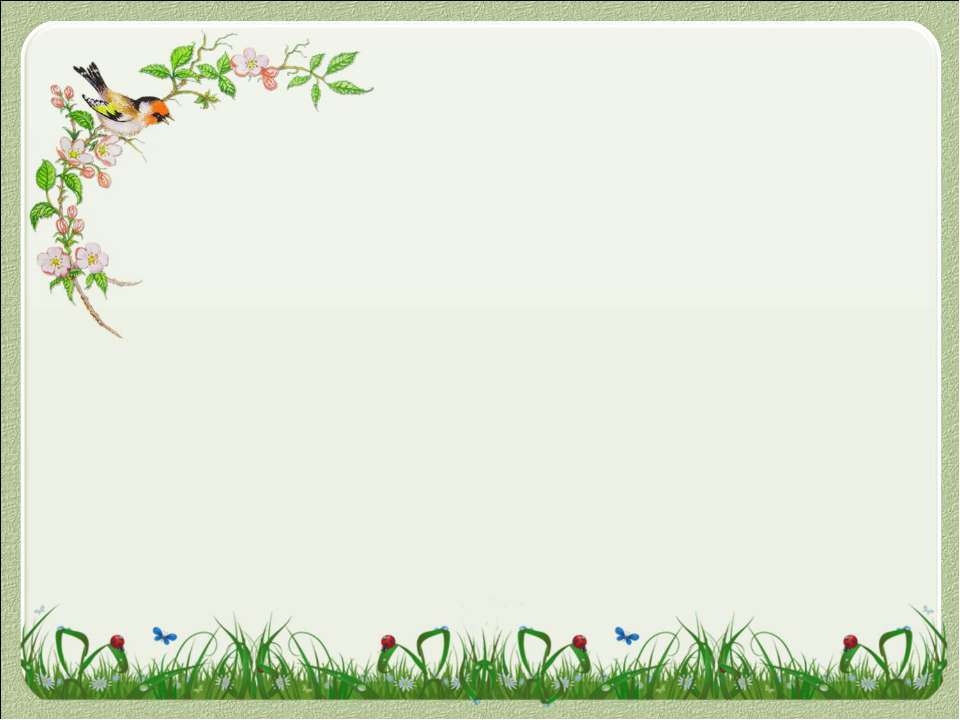 Скворцы всеядны, питаются как растительной, так и животной пищей. Ловят разнообразных                                                                                                                                                               насекомых: кузнечиков, пауков, бабочек, гусениц и червей, питаются дождевыми червями, собирают личинки насекомых. Из растительной пищи употребляют семена и плоды растений: ягоды, яблоки, груши, сливы, вишню.
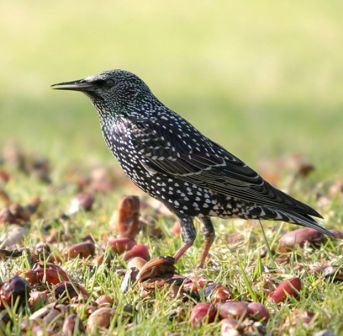 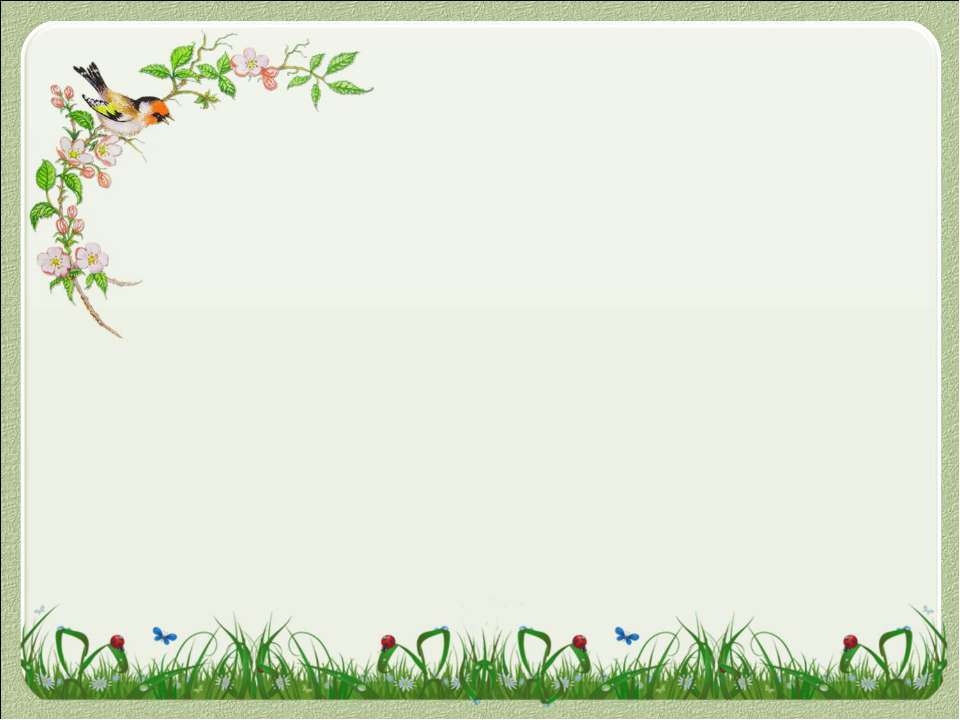 Прибыв на место обитания, скворцы тут же начинают искать себе место для гнезда — дупло, отверстие в стене дома или скворечник. Выбрав удачное место, они усаживаются поблизости и начинают петь. Подстилкой служат сухие веточки деревьев, стебли, листья, шерсть и перья других птиц. Строят гнездо оба будущих родителя. Обычно кладка состоит из 4—6 светло-голубых яиц без крапинок
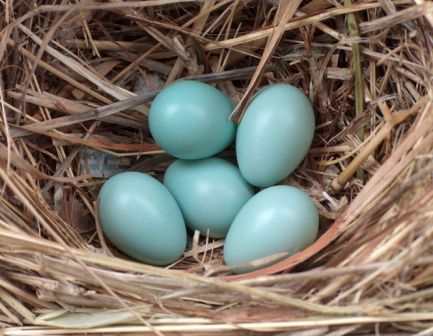 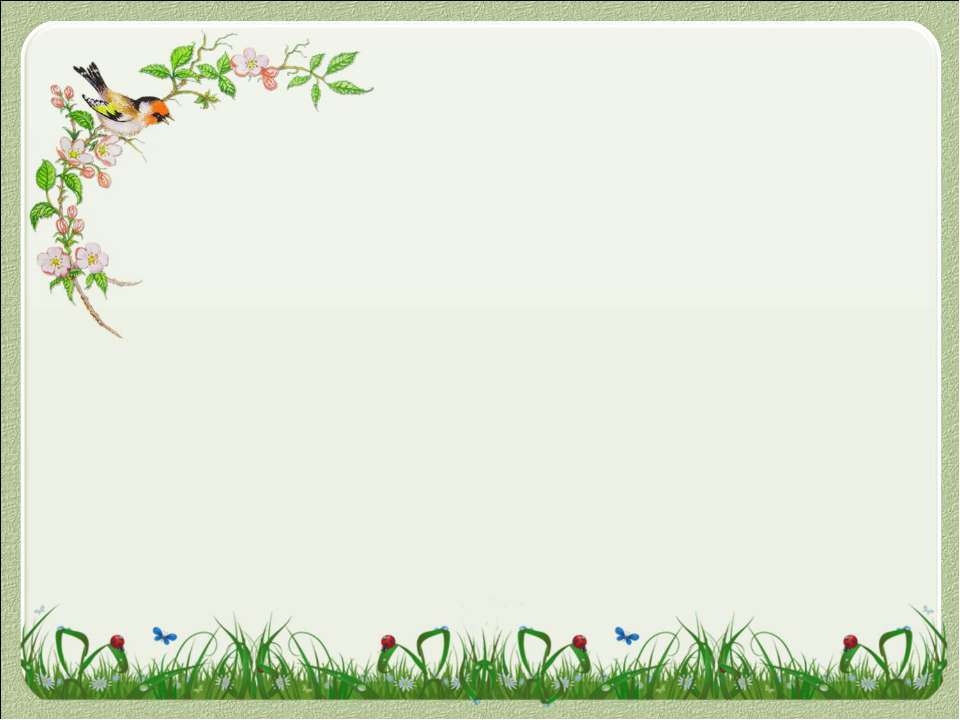 Слышу песню птичью:"Ви-ти-ти-ти, ви-чу!"В лес лететь спроста нельзя,Там – "удельные князья":Коль границу кто нарушилИ жучка чужого скушал,То с отвагой беспредельнойВ бой вступает князь удельный.  
                                           

                                              Зяблик
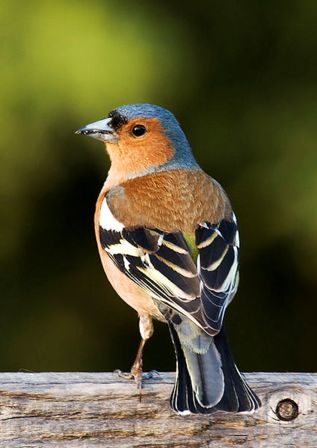 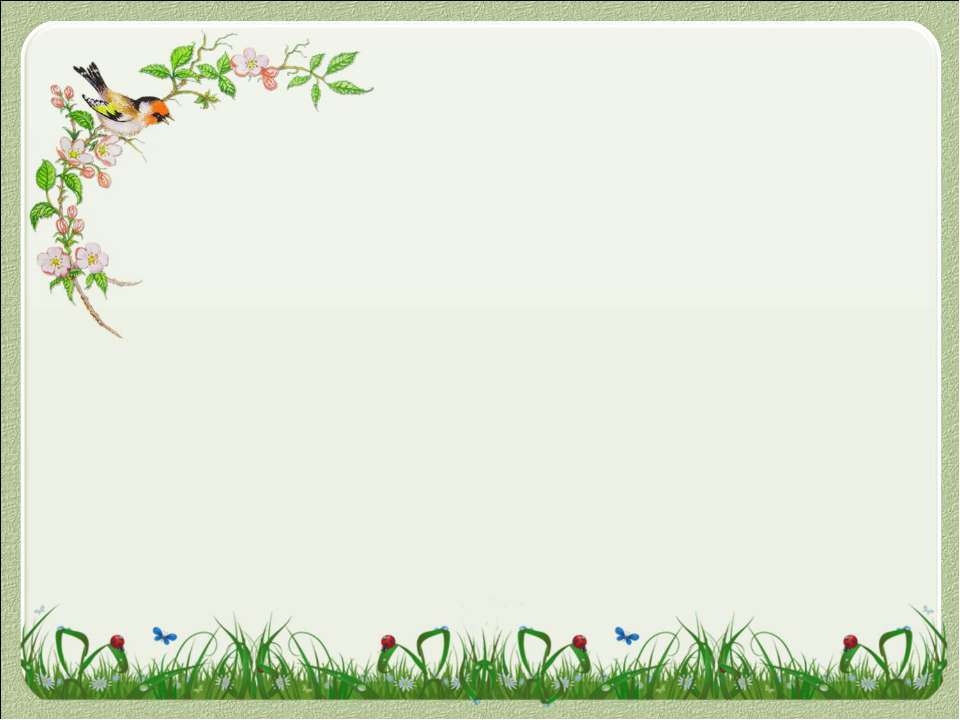 Питается семенами и зелёными частями растений,  летом также вредными насекомыми и другими беспозвоночными, которыми выкармливает и птенцов.
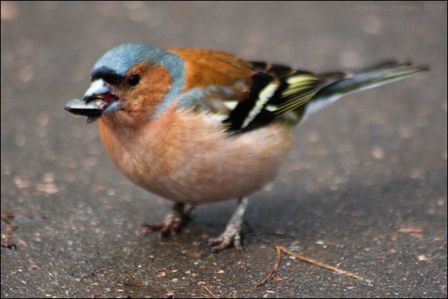 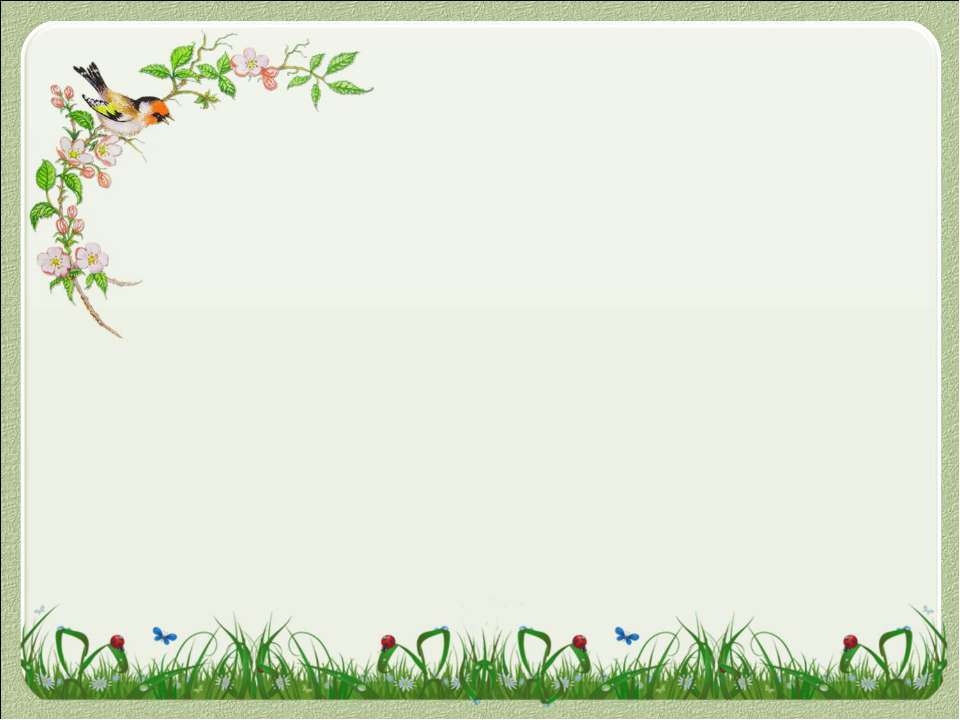 Зяблики прилетают в первых числах апреля. Взрослые птицы заботятся о птенцах, выкармливают их и охраняют территорию, предупреждая друг друга о присутствии хищника тревожным позывом или звуком «хьют-хьют». Откладывают 4-7 яиц, окрашенных в бледный голубовато-зеленый или красновато-зеленый цвет с розовато-фиолетовыми пятнами.
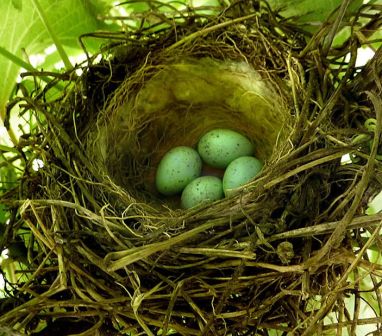 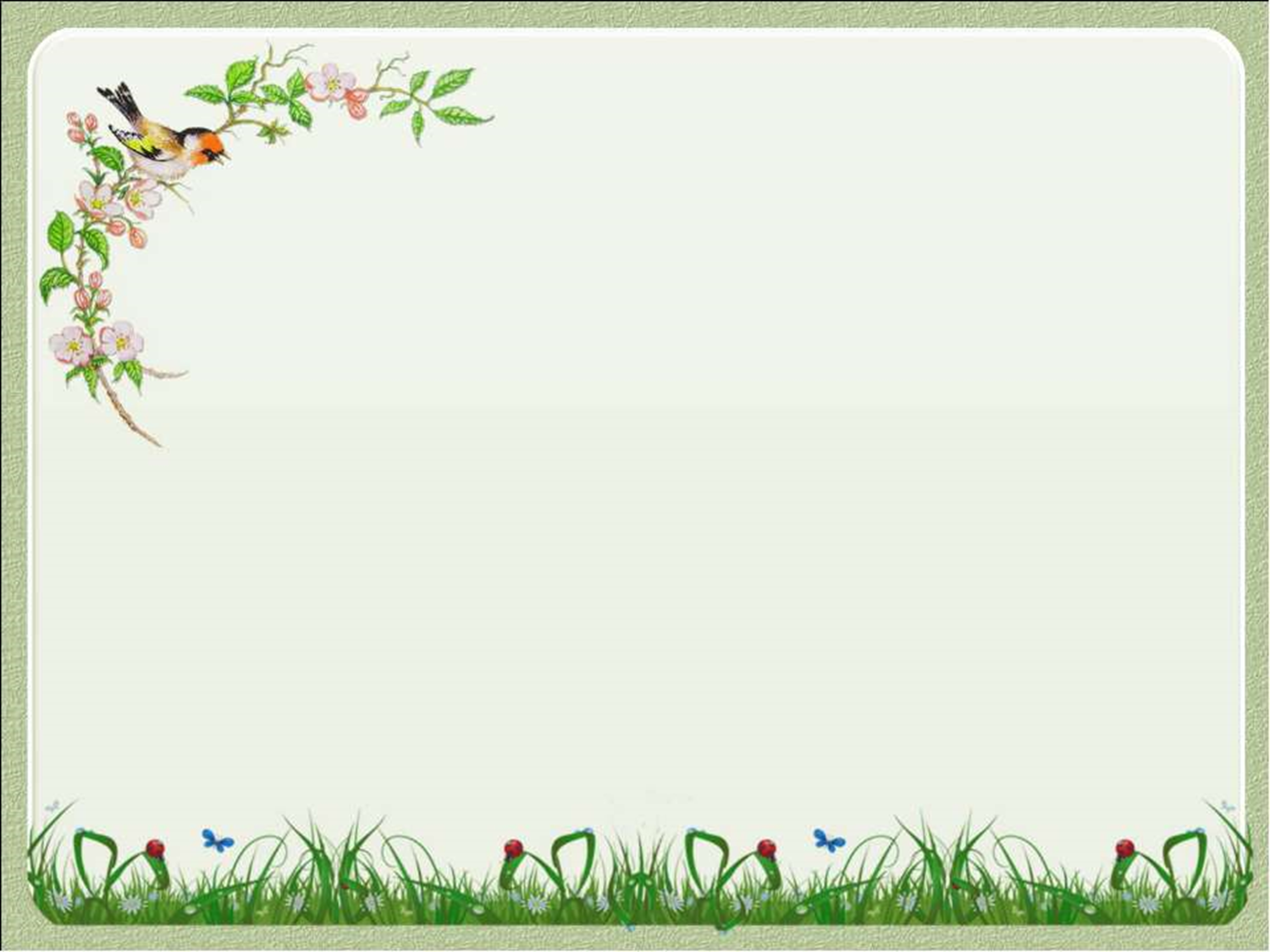 Я проворна, легкокрыла,
Хвост раздвоен, словно вилы.
Если я летаю низко, 
Значит, дождик где-то близко.
             



                Ласточка
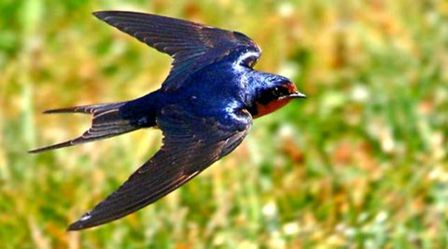 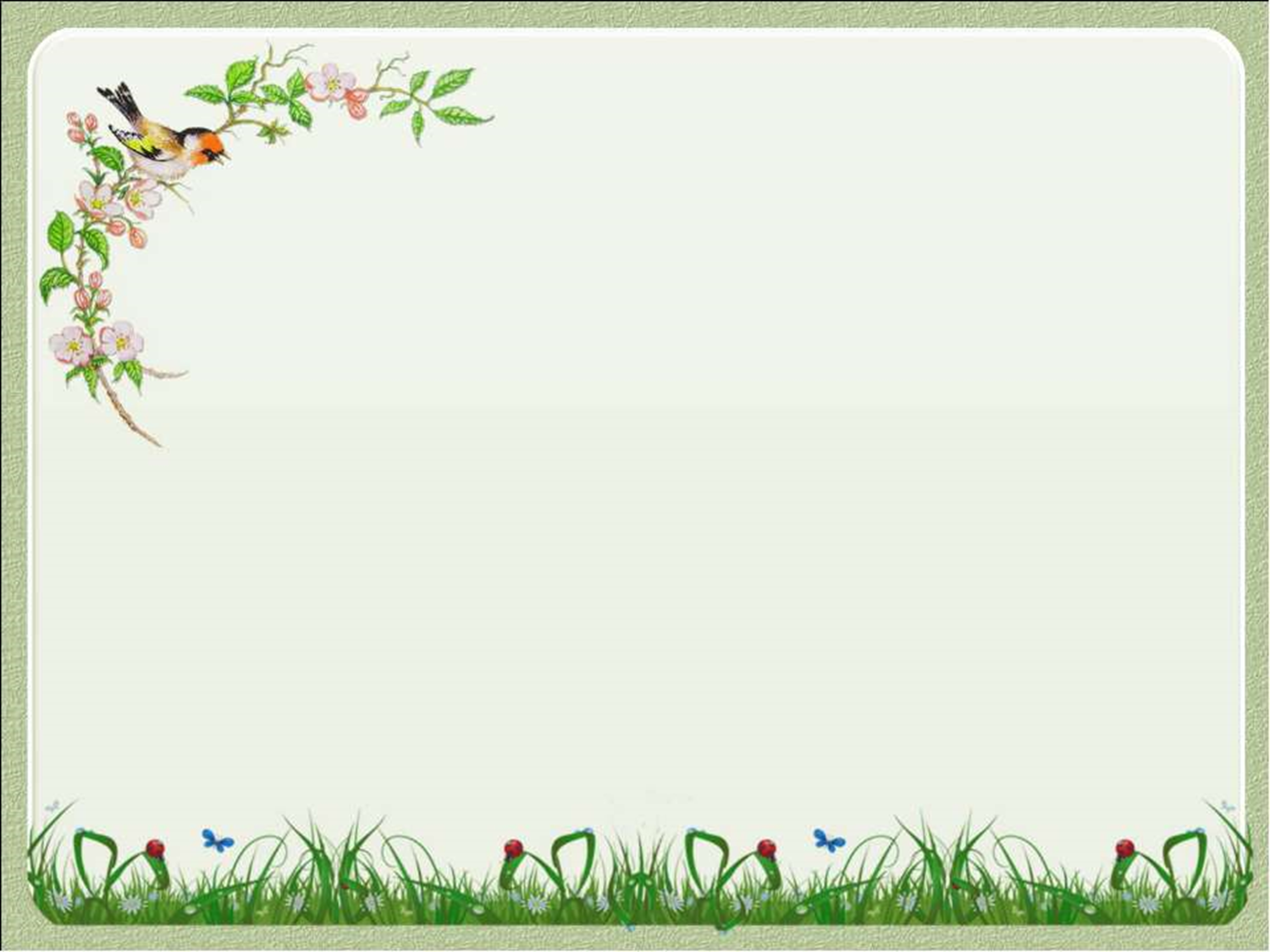 У ласточки стройное, обтекаемое тело и длинные узкие крылья. Клюв короткий, лапки маленькие, длинные хвосты. Для ласточки характерна способность добывать пищу в воздухе, они в состоянии ловить насекомых на лету. Живут ласточки всего 4-5 лет.
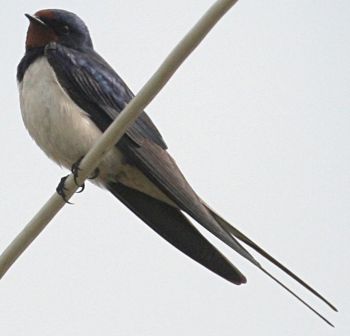 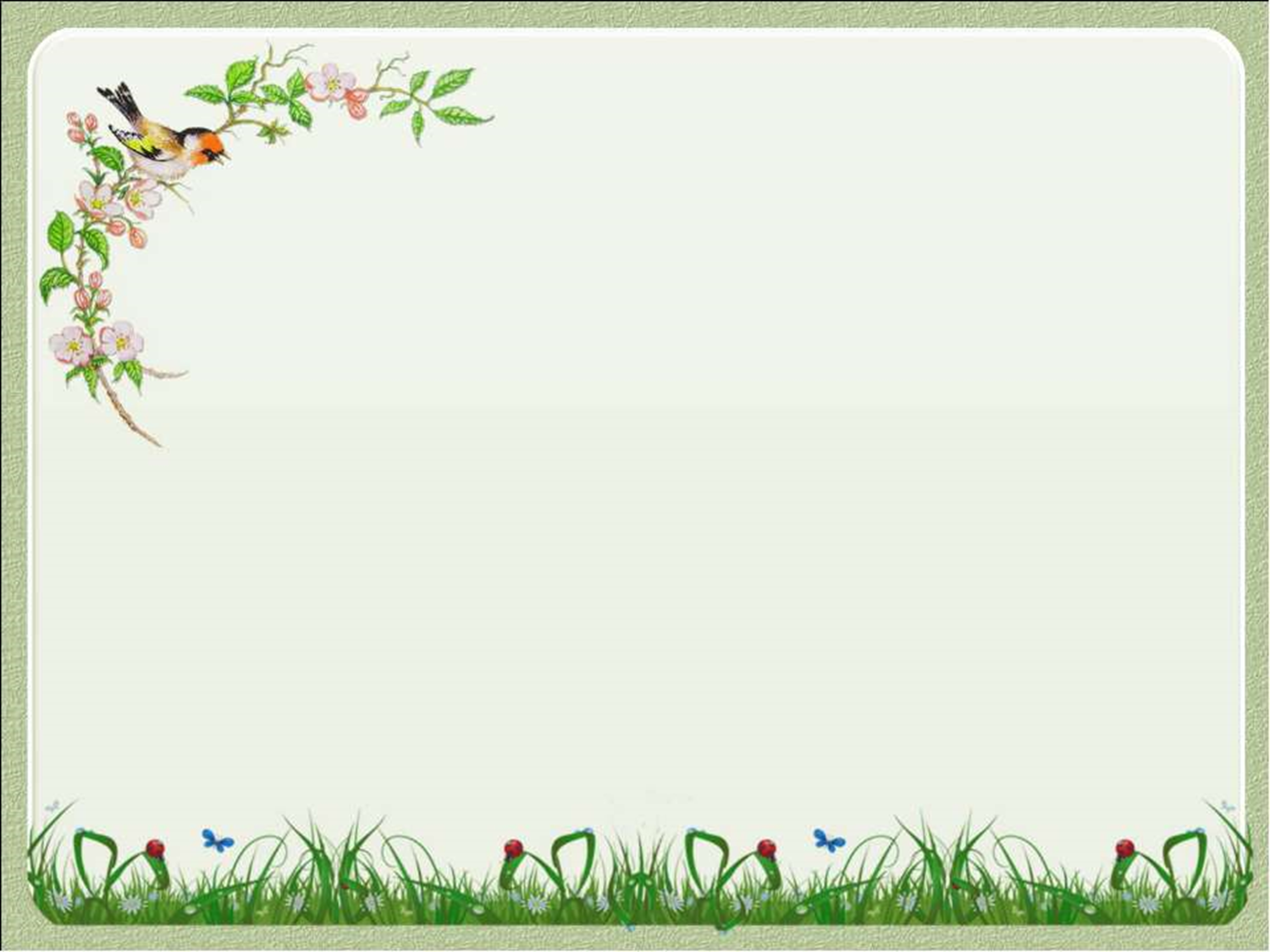 Свои гнёзда они лепят из глины, грязи и илистого песка, смачивая комочки своей необычайно липкой слюной, а внутреннюю часть своего слепленного гнезда устилают мягкой и тёплой подстилкой. Ласточки откладывают 4-6 яиц и самка с самцом по очереди высиживают. Птенцов выкармливают так же оба родителя.
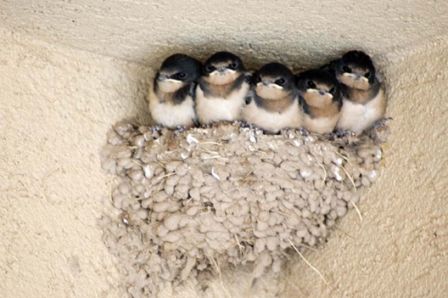 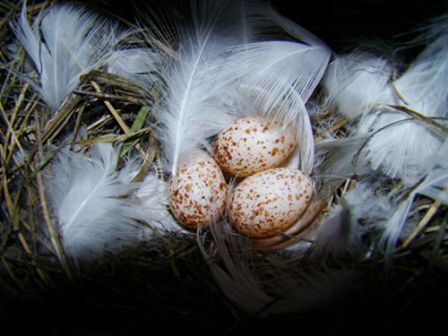 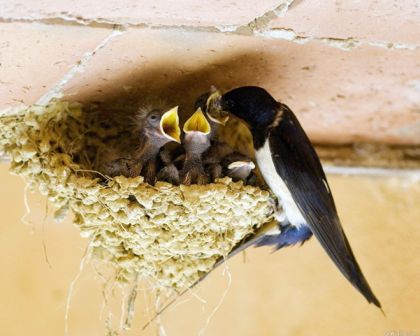 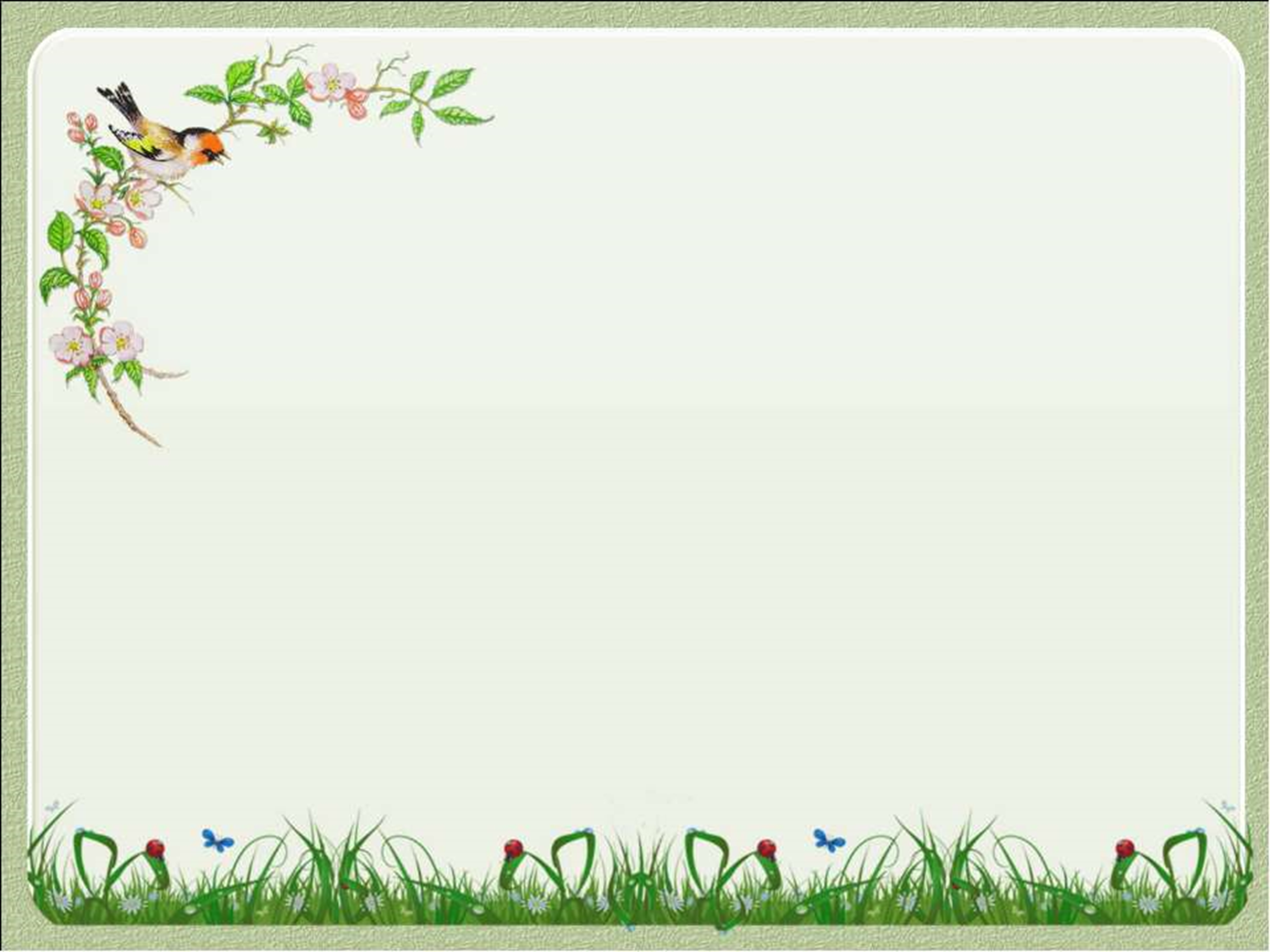 Пальчиковая гимнастика     «Ласточка»
Ласточка, ласточка,
 Милая касаточка,        (На каждую строку
 Ты где была,                  большой палец «здоровается»           
Ты с чем пришла?         дважды с одним       
- За морем бывала,        начиная с указательного,   
Весну добывала.             сначала на правой,
Несу, несу                          потом на левой руке.)
Весну красну.
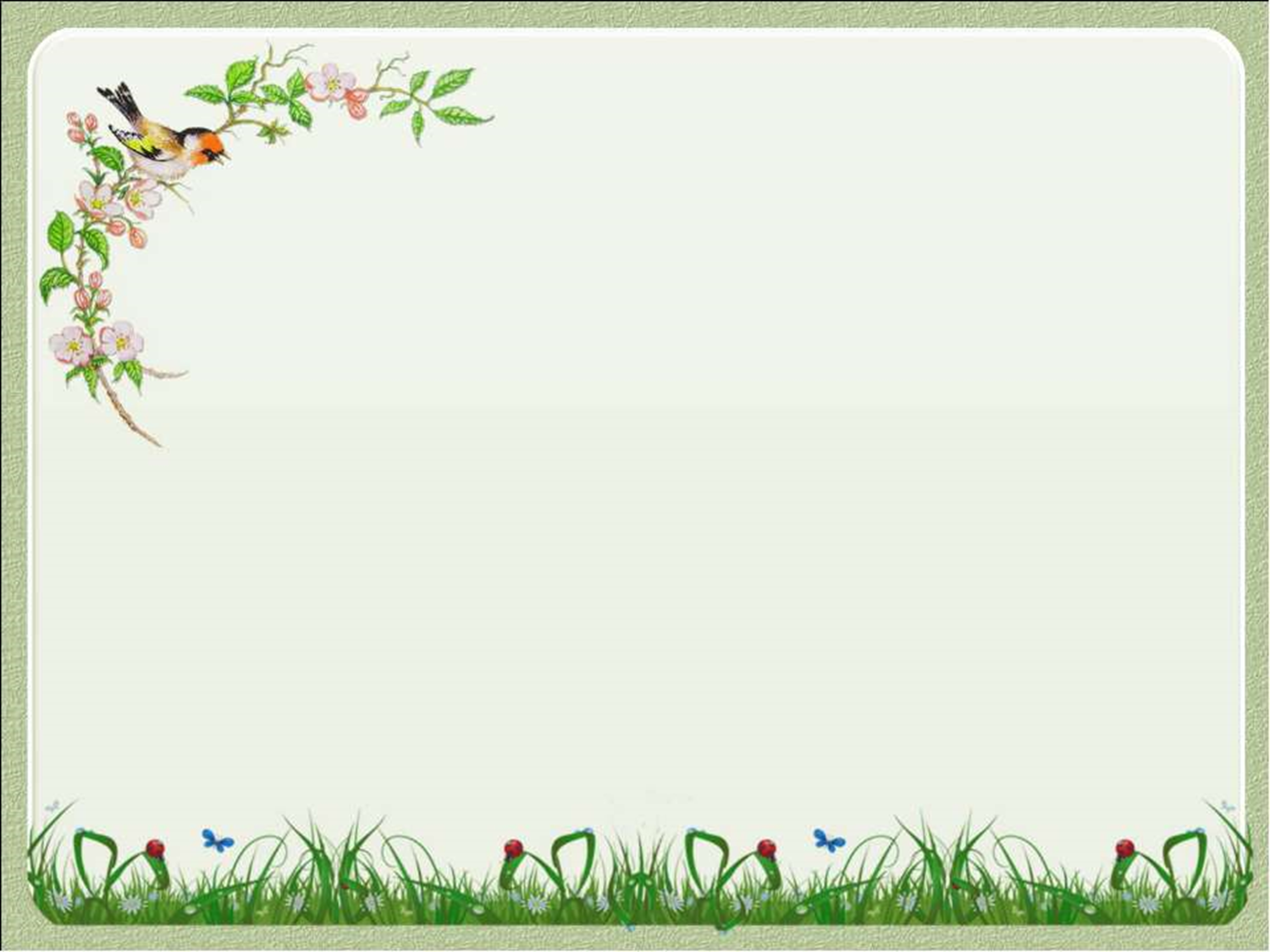 Эта маленькая птицаПеть большая мастерицаНа берёзке средь ветвейТрель заводит...
         
               Соловей
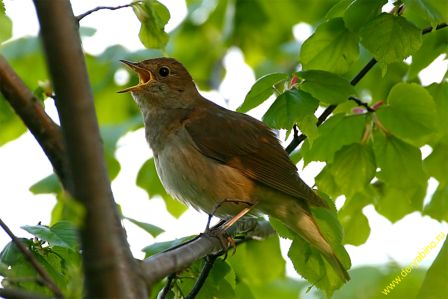 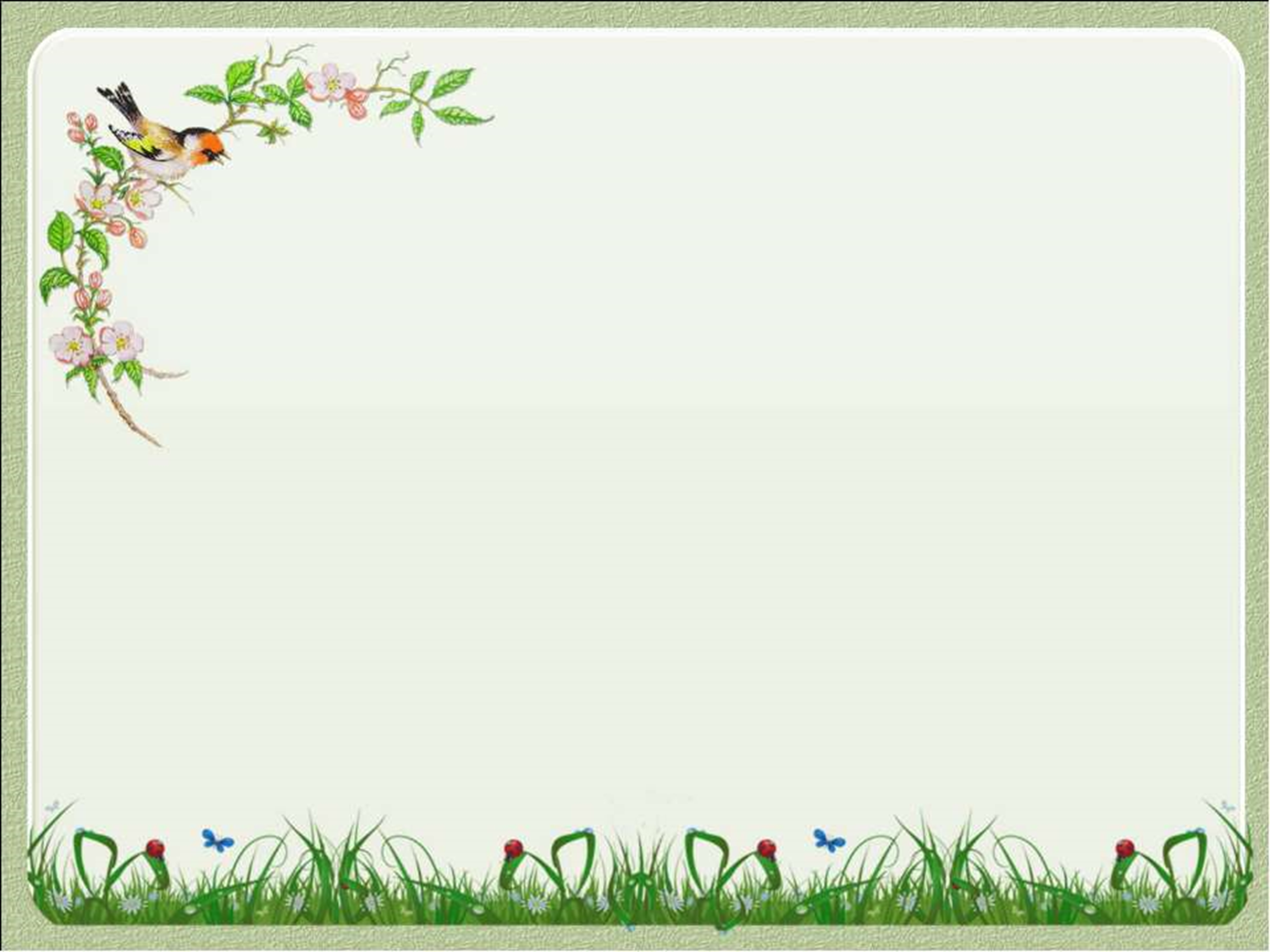 Перелётная птица, зимует в Африке. Обитает в сырых кустарниковых зарослях,  гнёзда на земле или очень низко, в кустах откладывает 4-6 зеленоватых или голубоватых яиц.
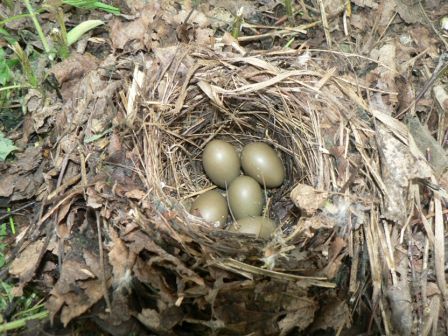 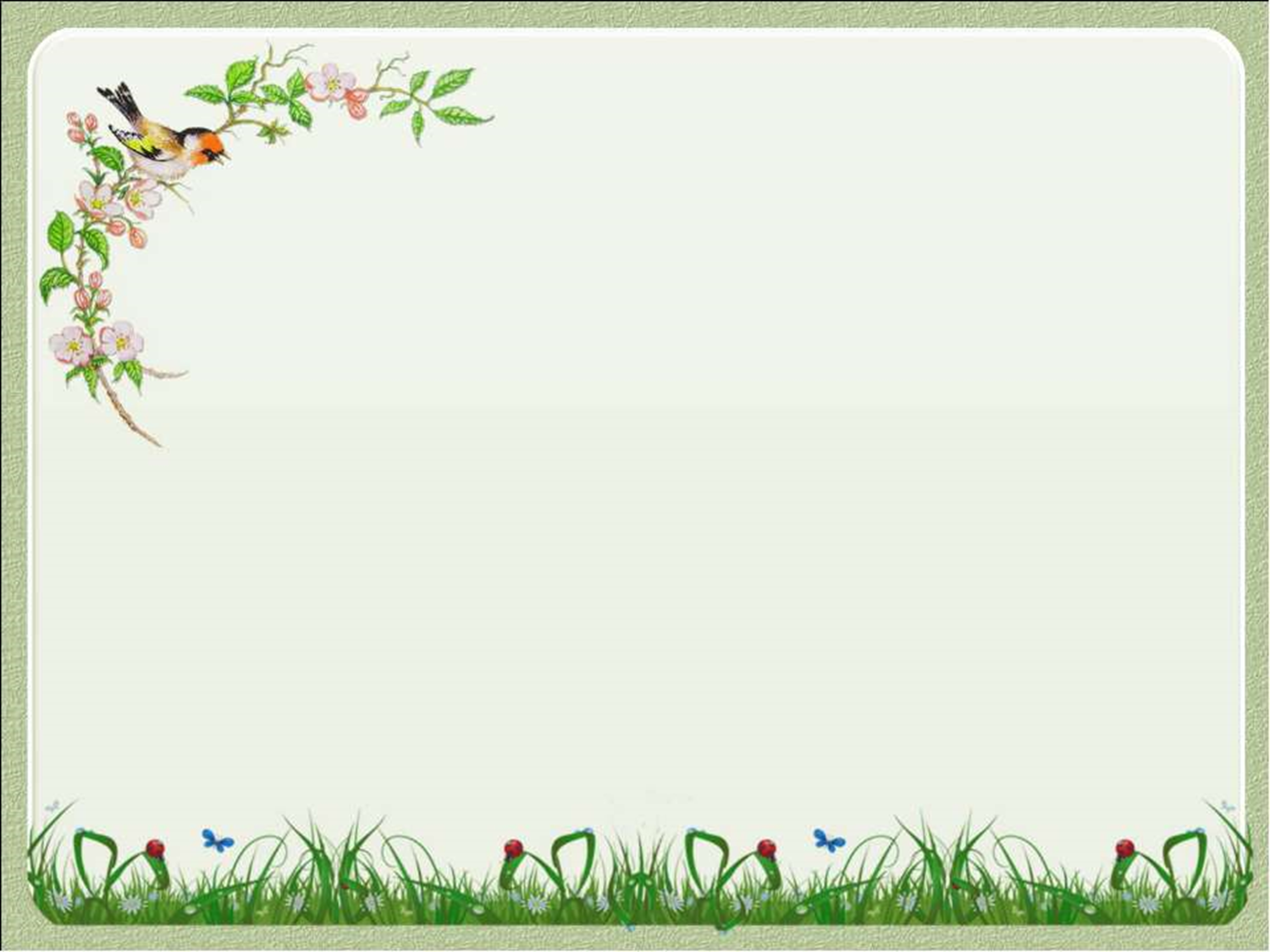 Соловей питается пауками, насекомыми, 
       червями, ягодами.
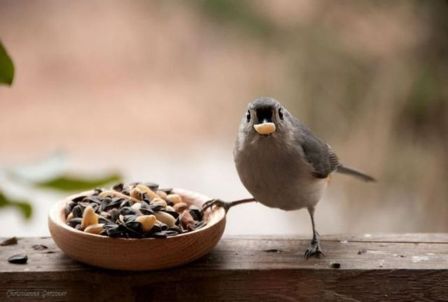 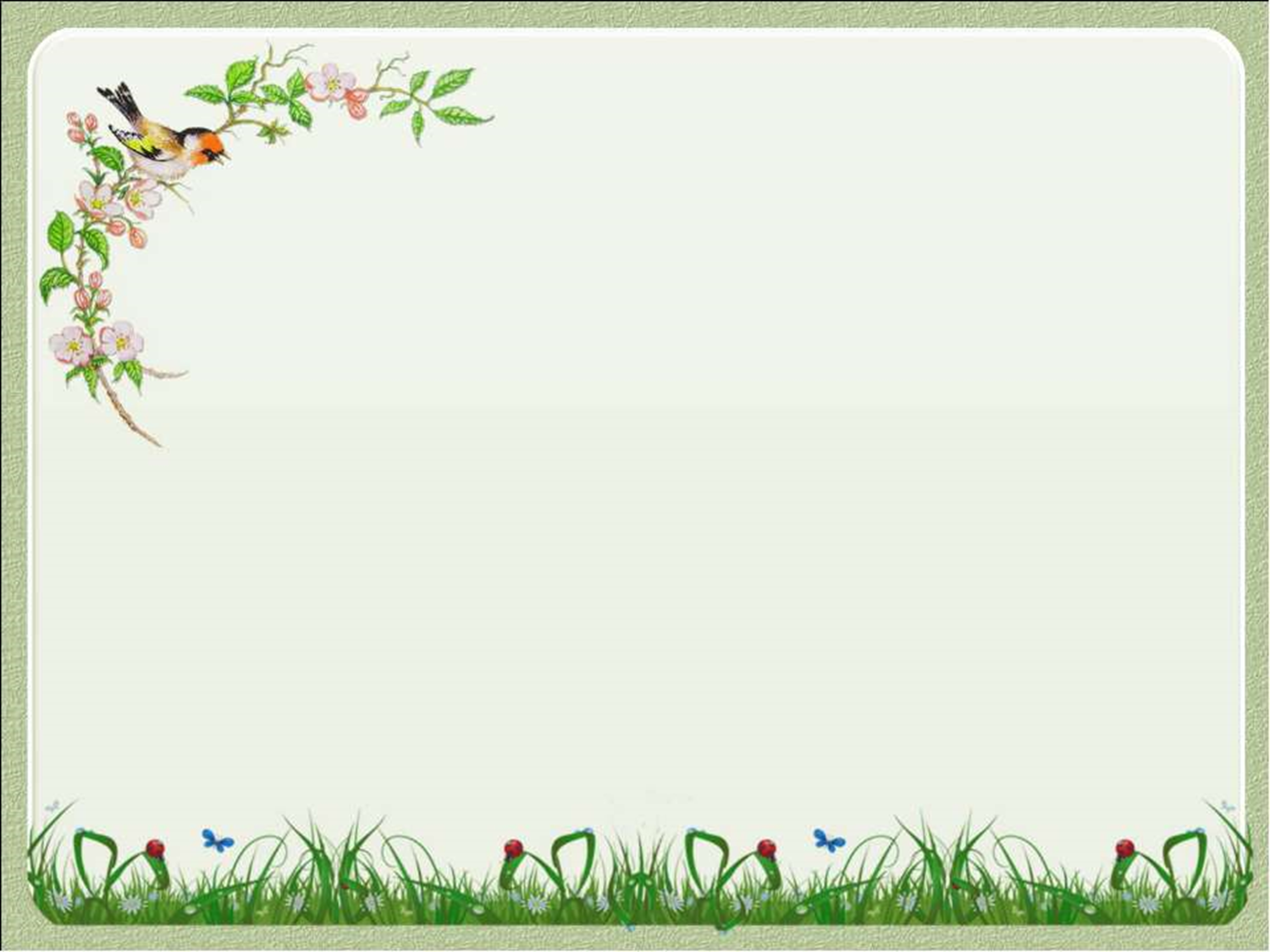 Длинноногий, длинношеий Длинноклювый, телом серый,А затылок голый, красный.Бродит по болотам грязным,Ловит в них лягушек,Бестолковых попрыгушек.                                                                      Журавль
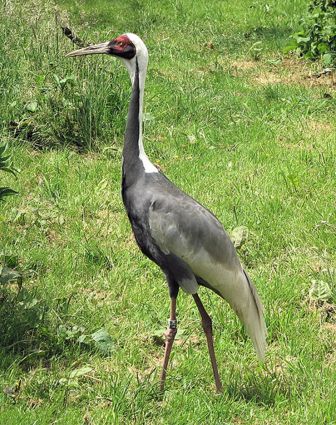 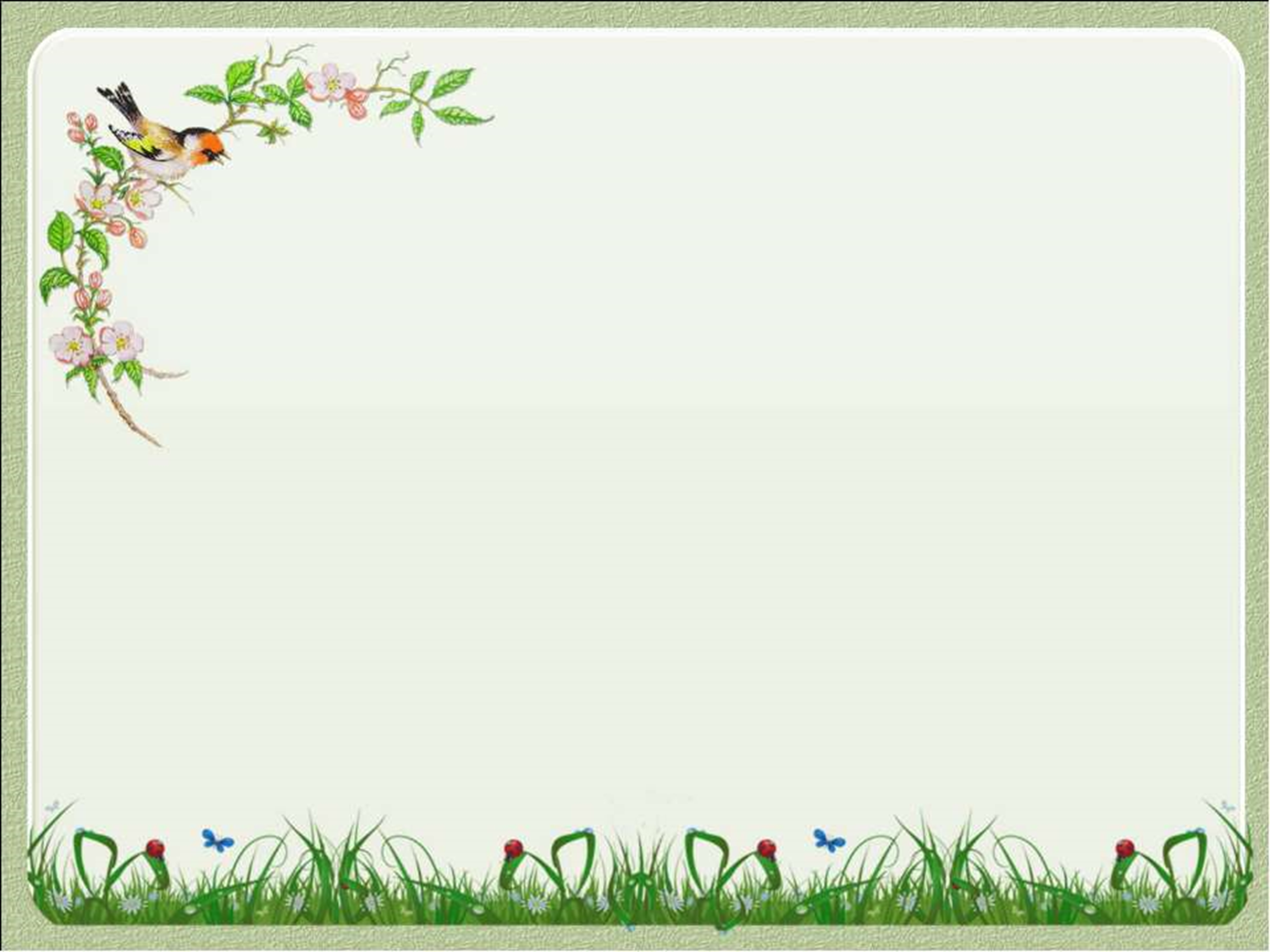 Серые журавли держатся парами в течение всей жизни. Для гнезда выбирается сухой участок земли, над водой или поблизости от неё посреди густой растительности — зарослей камышей, осоки и т. п. Гнездо большое, свыше метра в диаметре и строится из различного растительного материала. В гнезде обычно бывает 2 яйца. Оба родителя насиживают яйца. Птенцы, покрытые пухом, вскоре после рождения способны покидать гнездо.
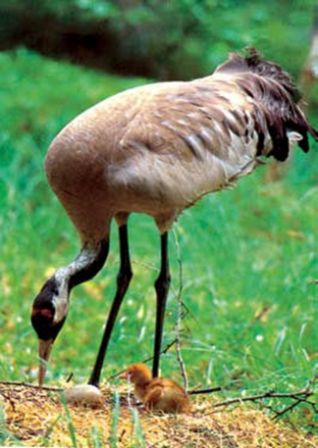 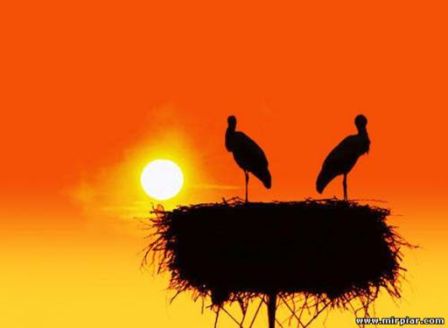 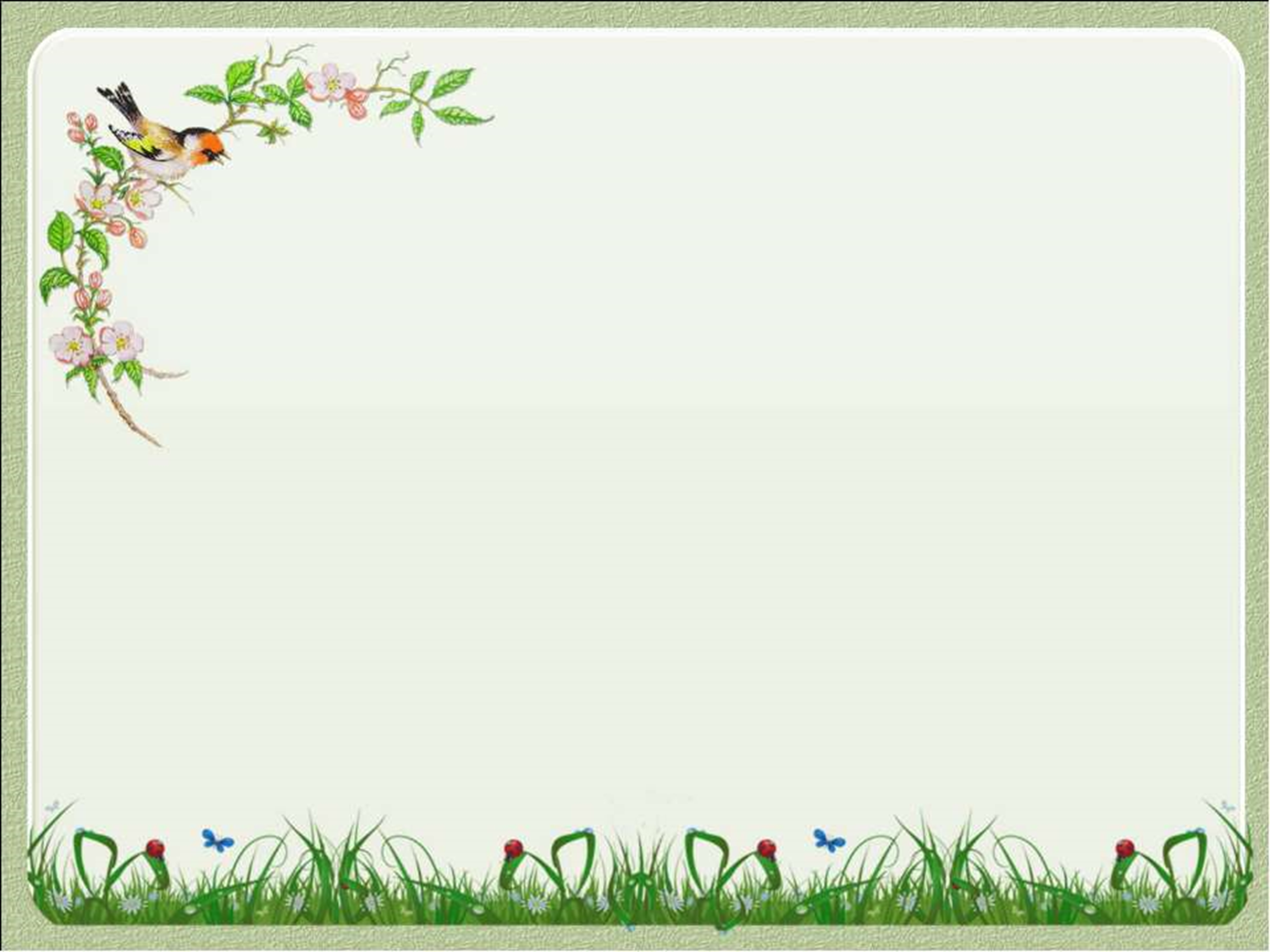 Шея, словно буква S,Выгнута особо,Белый цвет ей так к лицу,Птице бесподобной!                    Лебедь
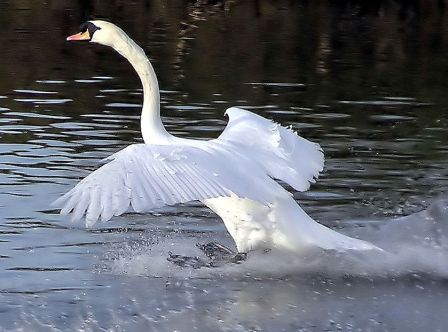 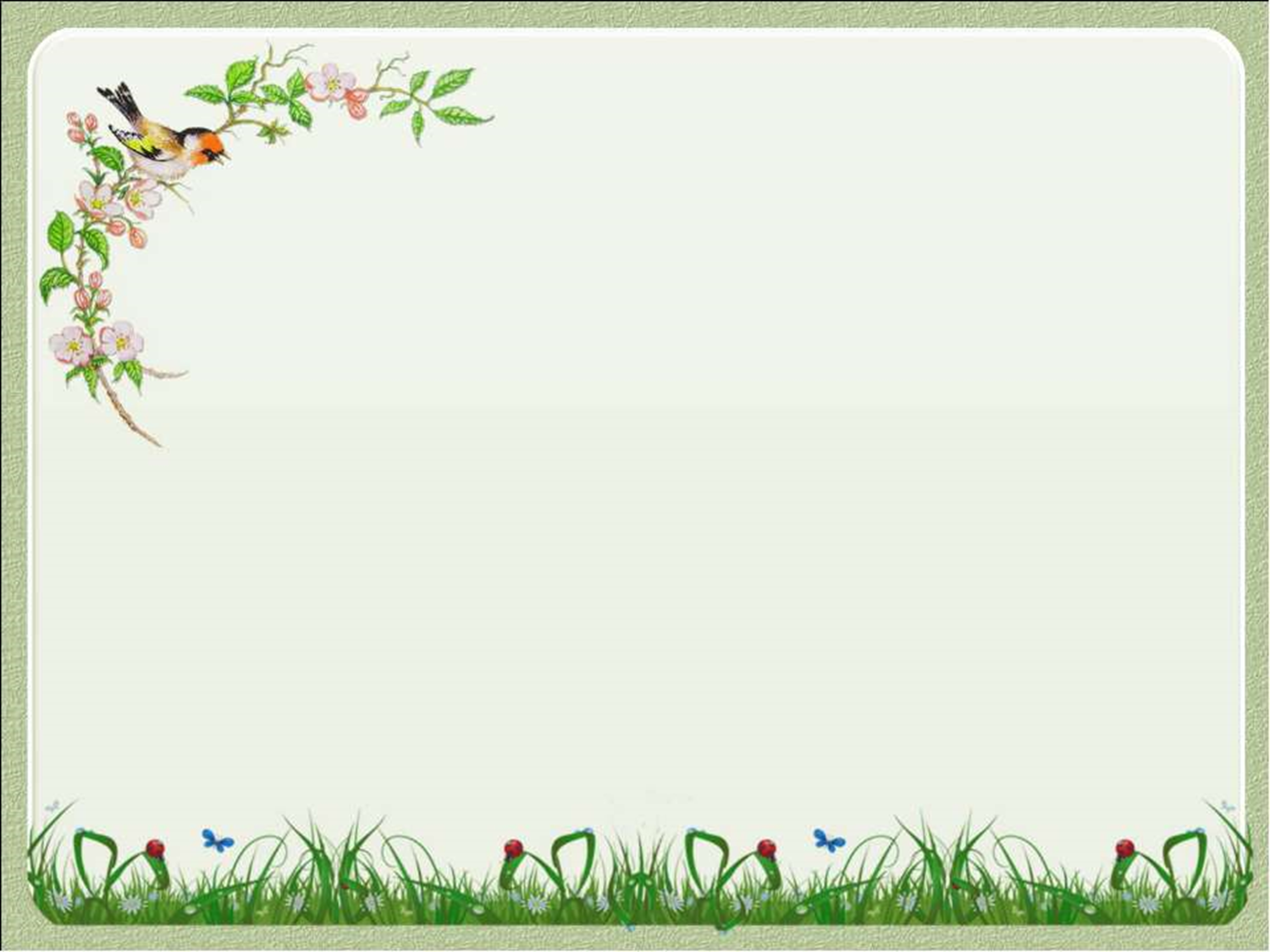 Лебедь — изящная перелётная птица, улетающая в Африку в октябре и возвращающаяся весной. Их считают символом красоты, чистоты, благородства. Бытует мнение, что пары лебедей соединяются на всю жизнь, и они не могут жить друг без друга. Потомство выращивается обоими родителями, опекающими детёнышей в течение 1-2 лет после рождения.
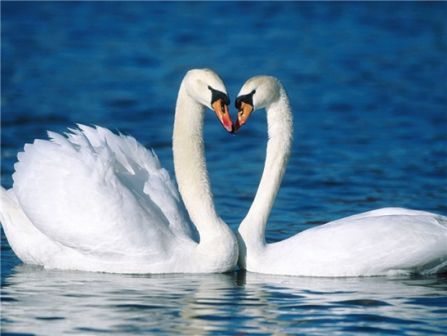 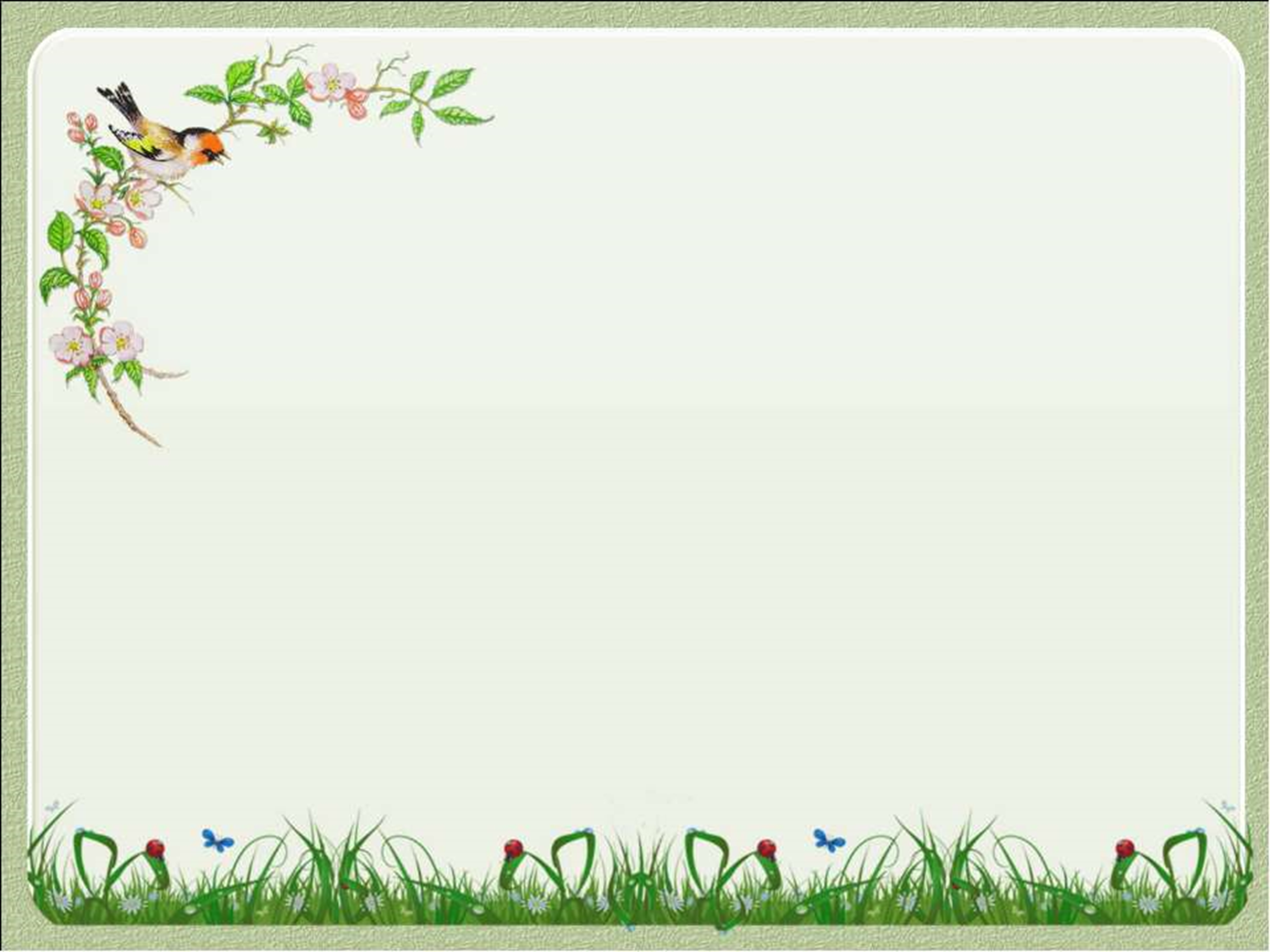 Он живет на крыше дома – Длинноногий, длинноносый, Длинношеий, безголосый. Он летает на охотуЗа лягушками к болоту.



                                Аист
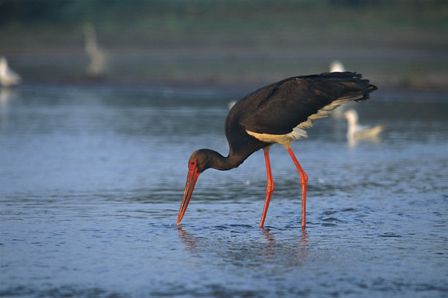 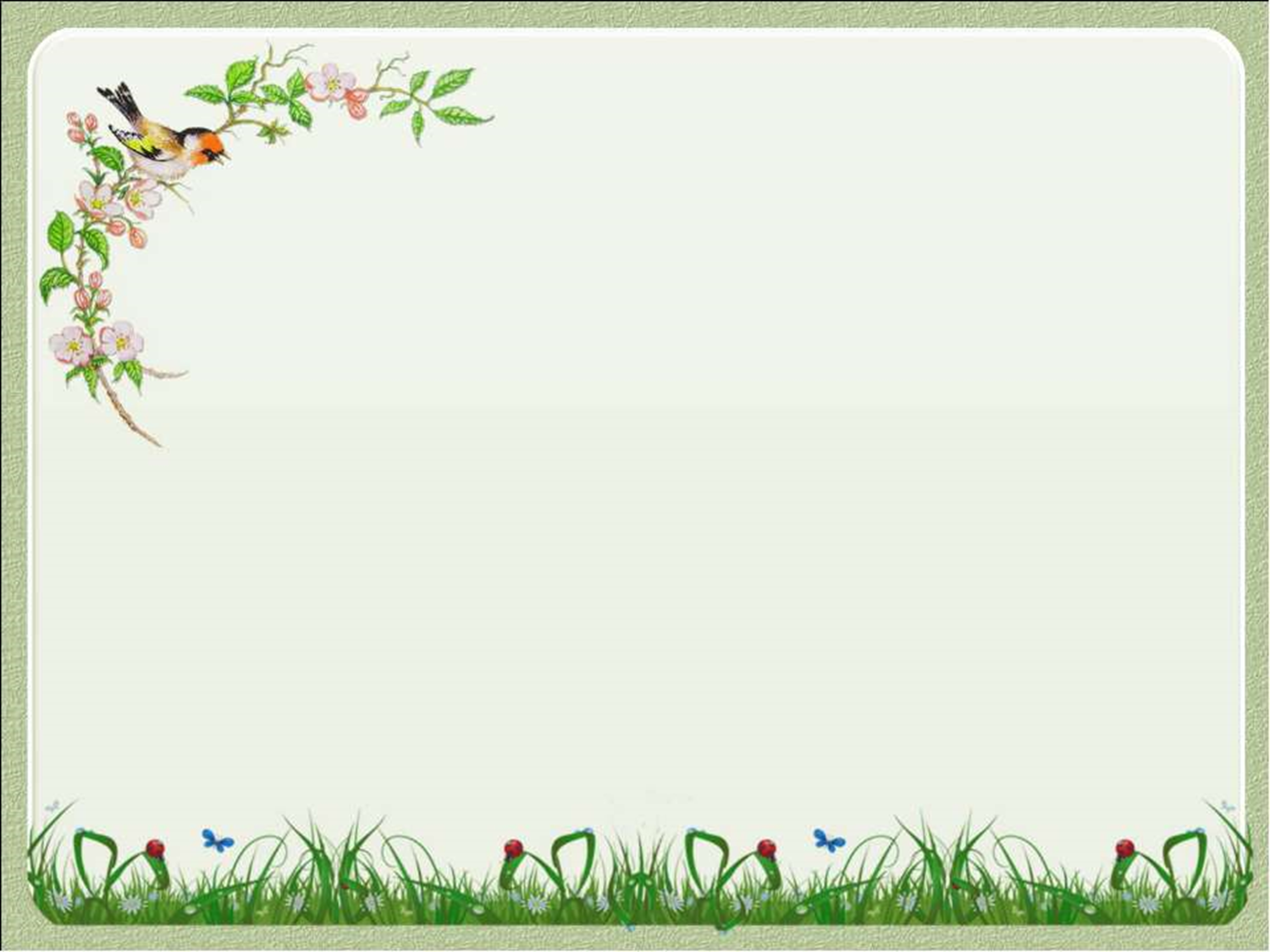 По прилёте поселяются в прежних гнёздах на вершинах деревьев и на крышах; любят местности, обильные водой. Так как аистов не преследуют, то они очень доверчивы и подходят близко к жилищам. Пищу их составляют рыба, лягушки, ящерицы, змеи, улитки, дождевые черви, полевые мыши, кроты, насекомые. Живёт очень долго.
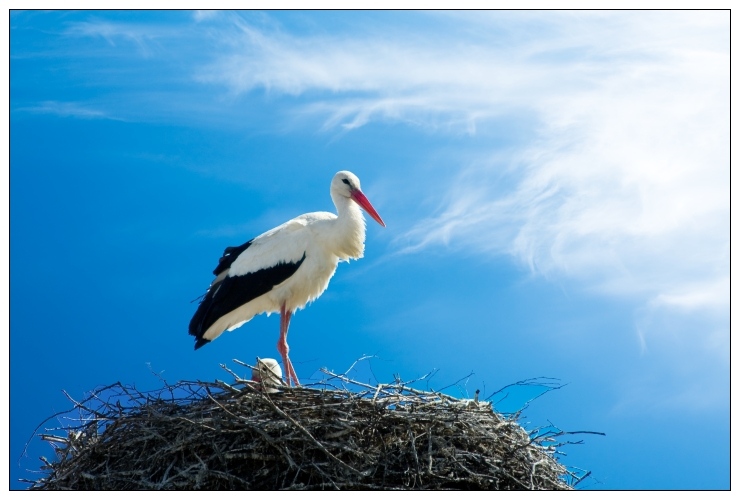 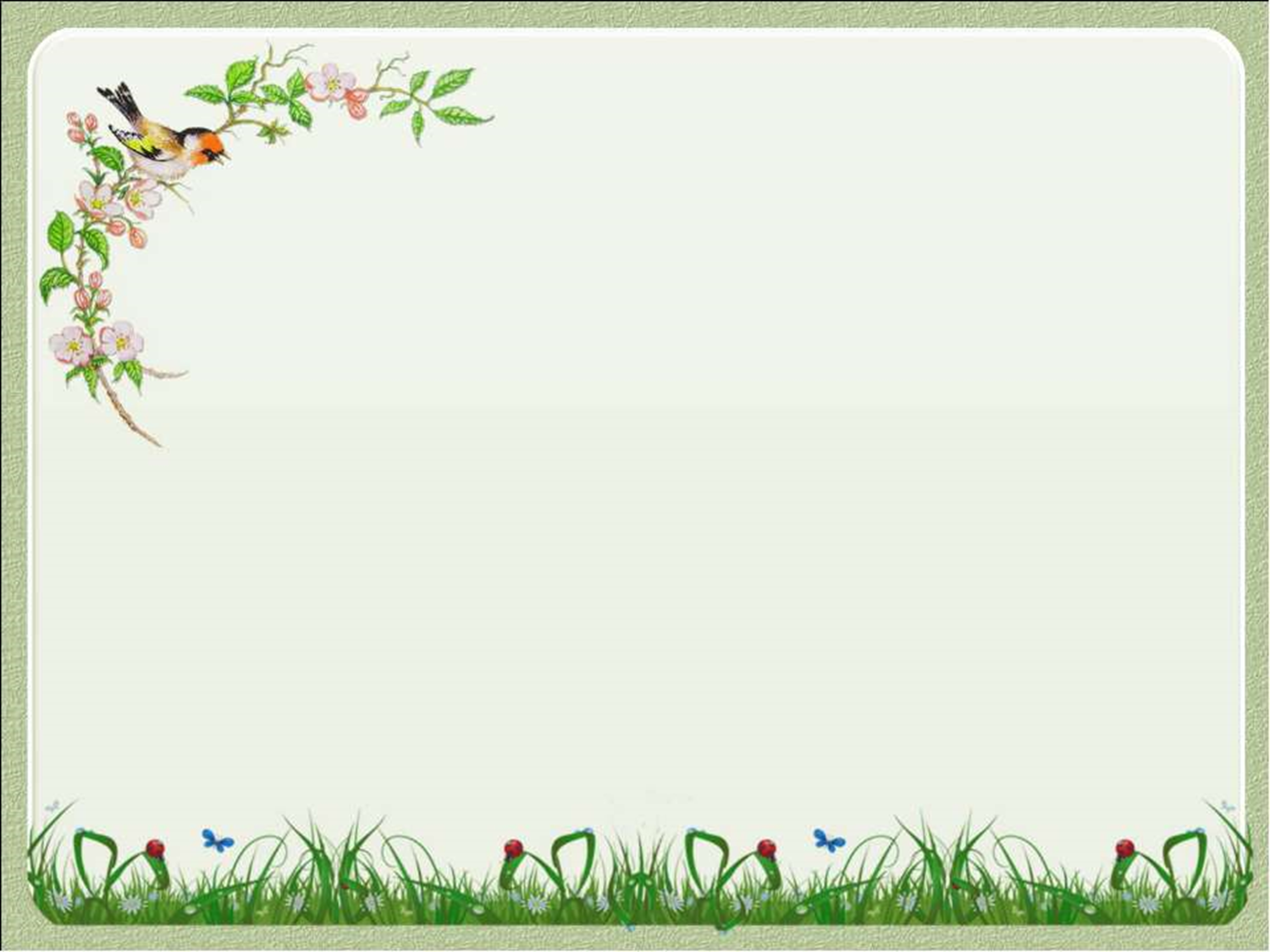 Спасибо за внимание!